Mit StudiGPT und KIWI auf dem Weg zu theologischer Reflexionskompetenz?!
Showcase „KI in der Lehre“
04.12.2024
Institut für Katholische Theologie
Severin Parzinger
Wissenschaftlicher Mitarbeiter
severin.parzinger@uni-osnabrueck.de
Übersicht
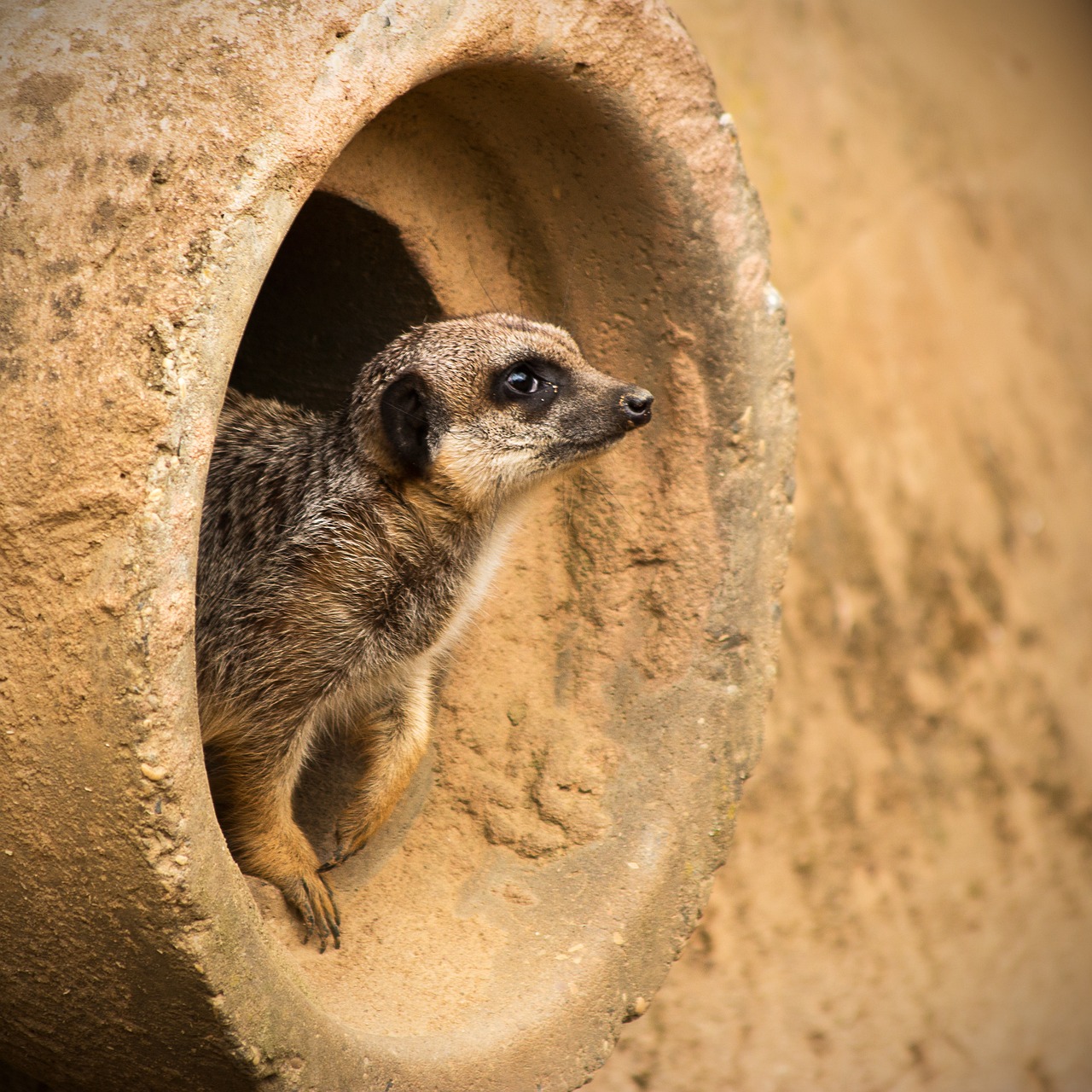 Lehrkontext
Lernfortschritt prüfen mit StudiGPT
Mit KIWI schwierige Texte erschließen
Theologische Reflexionskompetenz neu entdecken
Parzinger | Mit StudiGPT und KIWI auf dem Weg zu theologischer Reflexionskompetenz 	2
[Speaker Notes: Programm für heute kurz vorstellen]
1. Lehrkontext
Grundkurs Systematische Theologie
Grundmodul/Einführungsveranstaltung
ca. 35 Studierende, überwiegend Studieneinstieg
Blended Learning
Lernmaterialien auf Courseware 
Wöchentl. Präsenzsitzungen zum Klären von Fragen, zur Diskussion, Gruppenarbeiten Erlernen theologischer Diskurs- und Reflexionskompetenz 
Meilensteine: Sprachmemo & Kurz-Essay
Parzinger | Mit StudiGPT und KIWI auf dem Weg zu theologischer Reflexionskompetenz 	3
[Speaker Notes: Ca. 10-12 Gruppen, à 5-6 Personen
Fragen miteinander besprechen, Antworten & weitere Fragen voneinander hören
Ca. 20 Min Zeit nehmen]
2. Lernfortschritt prüfen mit StudiGPT
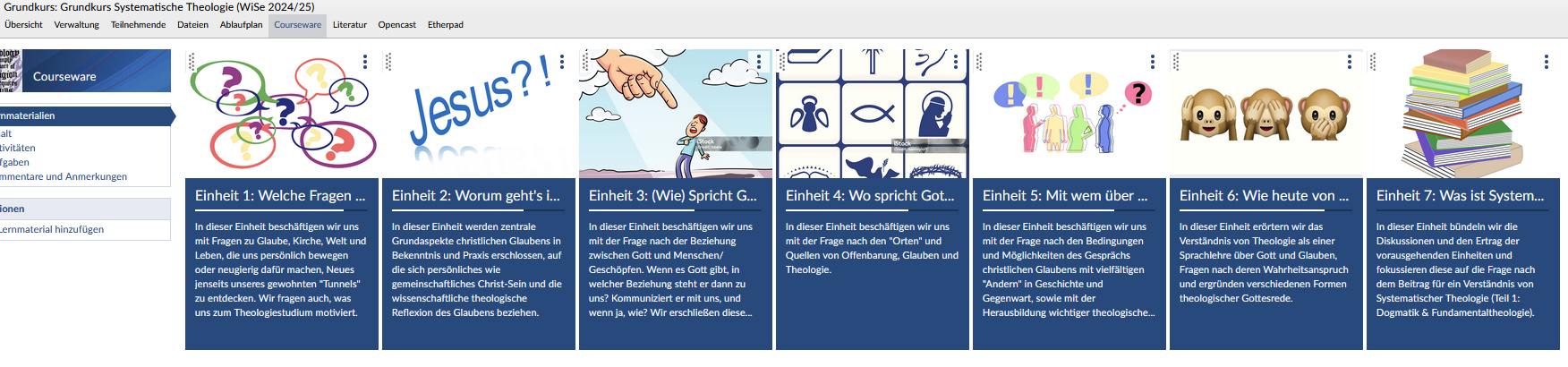 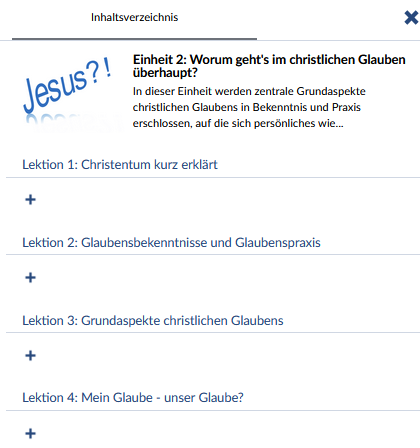 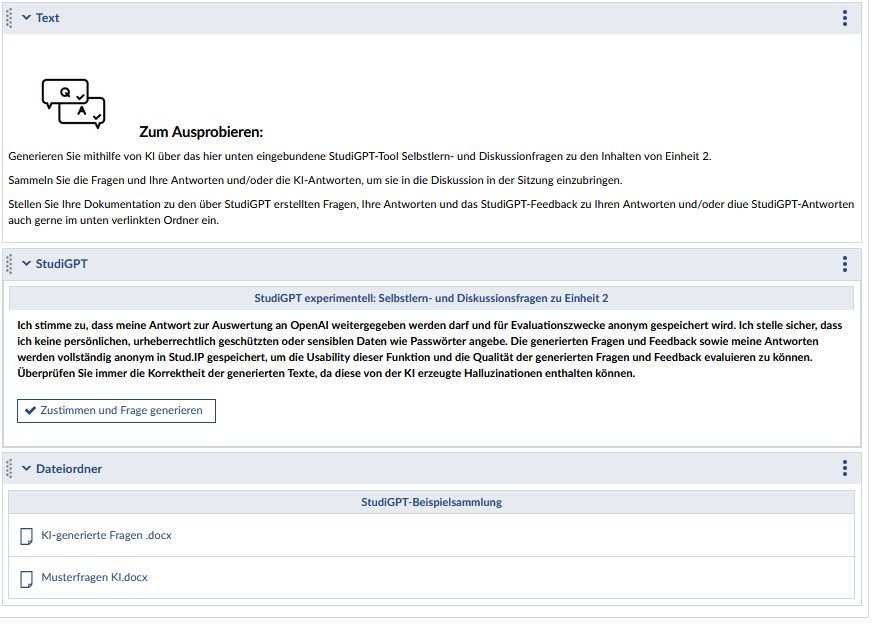 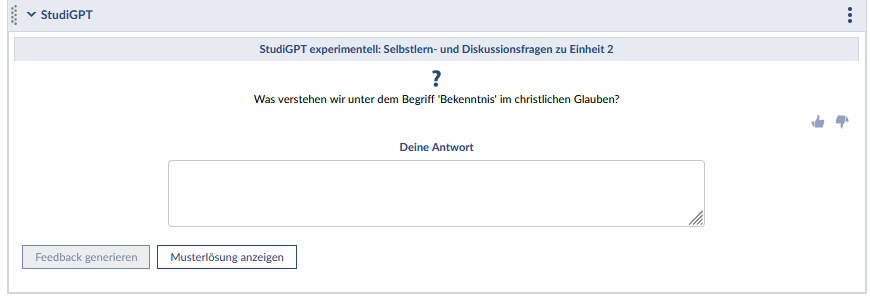 Parzinger | Mit StudiGPT und KIWI auf dem Weg zu theologischer Reflexionskompetenz 	4
[Speaker Notes: Ca. 10-12 Gruppen, à 5-6 Personen
Fragen miteinander besprechen, Antworten & weitere Fragen voneinander hören
Ca. 20 Min Zeit nehmen]
2. Lernfortschritt prüfen mit StudiGPT
Prompt = Lernziel/Kurzbeschreibung der Einheit
Von Studierenden kaum genutzt/kaum wahrgenommen (10 Studierende „ausprobiert“, 2 Studierende regelmäßige Nutzung)
Rücklauf von Fragen, Feedback/Musterantworten minimal
Meine Einschätzung
Problem „Materialfülle“ & Problem „Sichtbarkeit des Tools“
Inhaltlich kann es wertvoll und hilfreich sein, besonders je allgemeiner die behandelten Themen sind
Theologisch ungenau und teilweise problematisch bei spezielleren Themen, v.a. bei Schwierigkeitsgrad „schwierig“
Parzinger | Mit StudiGPT und KIWI auf dem Weg zu theologischer Reflexionskompetenz 	5
[Speaker Notes: Ca. 10-12 Gruppen, à 5-6 Personen
Fragen miteinander besprechen, Antworten & weitere Fragen voneinander hören
Ca. 20 Min Zeit nehmen]
3. Mit KIWI schwierige (Quellen)Texte erschließen
KIWI – ChatGPT Schnittstelle der UOS (unbekannt, unbenutzt, misstraut)
Textarbeit in Gruppen mit theologischen Quellen zum Thema „Offenbarung“Bsp. Kirchliches Dokument Mitte 20. Jahrhunderts, Zweites Vatikanisches Konzil
Herausforderung: sehr dichte theologische, metaphernreiche Sprache, ursprünglich auf Latein, schwer zugänglich für Erstsemester
In KIWI Textabschnitte reinkopieren, mit der Aufforderung, eine einfach verständliche Inhaltszusammenfassung zu generieren, um sie als Diskussionsgrundlage in der Gruppe zu nutzen
Outcome: sehr erfolgreich und hilfreich; ermutigt zum genauen Textstudium bei Schlüsselpassagen, keywords etc.; Diskussion in der Gruppe viel lebendiger
Parzinger | Mit StudiGPT und KIWI auf dem Weg zu theologischer Reflexionskompetenz 	6
[Speaker Notes: Ca. 10-12 Gruppen, à 5-6 Personen
Fragen miteinander besprechen, Antworten & weitere Fragen voneinander hören
Ca. 20 Min Zeit nehmen]
4. Theologische Reflexionskompetenz neu entdecken
„KI möglichst unterbinden/einhegen, denn sie gefährdet das, was Theologie ausmacht“ vs. Kompetenzorientierte Lernprozesse unterstützen
Bsp. Kurz-Essay zur Frage „Was ist Systematische Theologie?“
Persönliche, kontextspezifisch verortete theologische Reflexion, „anschlussfähige Theologie“, mit KI-gestützter Sprach- und Wissensvermittlung 
Bleibende Herausforderungen: 
Quellenforschung, detaillierte Textarbeit, theologisches Urteil
KI kann Denkprozesse in/durch Lektüre und Schreiben nicht ersetzen
Parzinger | Mit StudiGPT und KIWI auf dem Weg zu theologischer Reflexionskompetenz 	7
[Speaker Notes: Ca. 10-12 Gruppen, à 5-6 Personen
Fragen miteinander besprechen, Antworten & weitere Fragen voneinander hören
Ca. 20 Min Zeit nehmen]
Zwischen Prüfungsleistung und theologische Reflexion
Wie in Theologischen Lehr-Lern-Settings Studierende dabei – mit KI – gut zu begleiten, theologische Reflexions- und Urteilskompetenz zu erwerben?
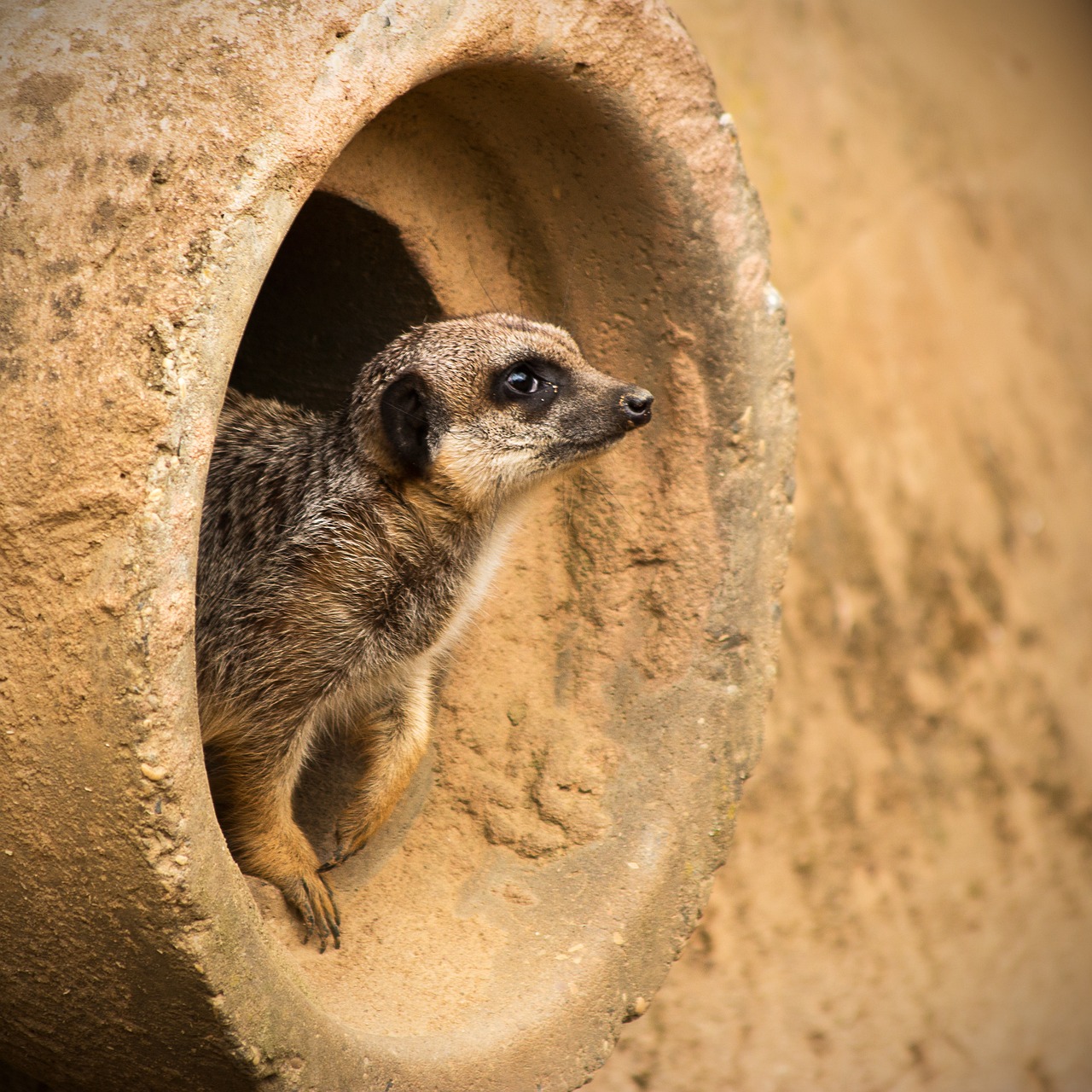 Parzinger | Mit StudiGPT und KIWI auf dem Weg zu theologischer Reflexionskompetenz 	8
[Speaker Notes: Ca. 10-12 Gruppen, à 5-6 Personen
Fragen miteinander besprechen, Antworten & weitere Fragen voneinander hören
Ca. 20 Min Zeit nehmen]